Final Presentation
Forest Inventory/FMIS	Dr. Robert Tennent
December 1st, 2009
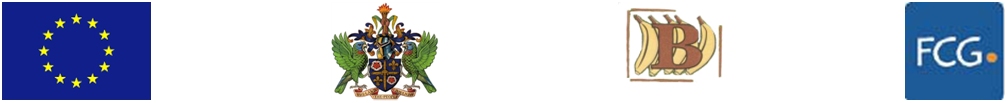 Activities
Identify training needs
Conduct inventory training
Identify forest cover strata
Develop sampling design
Conduct sampling (Jan 09 to May 09)
Analyze results
Develop FMIS
Develop management plans
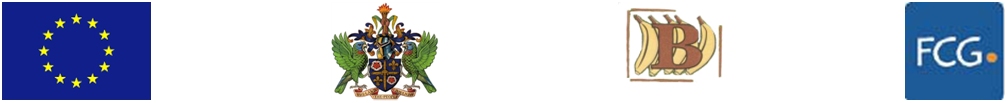 Field work
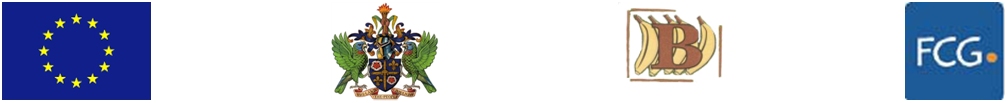 Field work
5 months work
Over 20 individuals involved
416 plots measure
12,636 trees measured
$35,000 per diem paid
17,500 km travelled
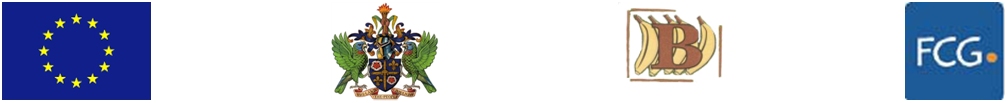 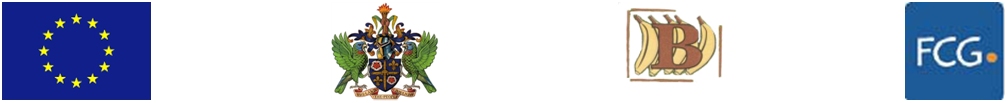 Results
540 trees per hectare
305 cubic metres per hectare
Overall accuracy 4.4%
Total volume 2.8 million cubic metres
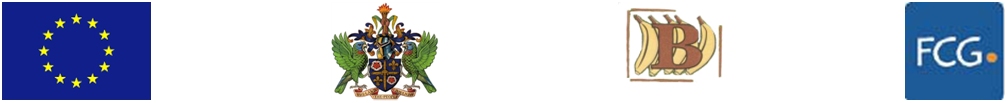 Overall results
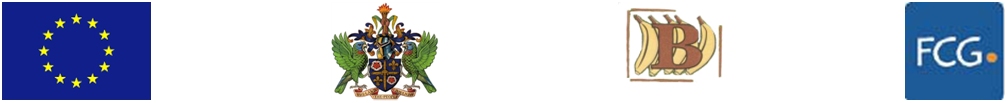 Volume by species, size
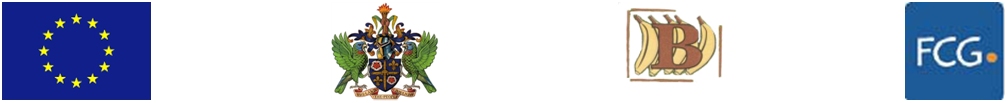 Analysis of growth
1982 overall average 187 cu. m.
2009 overall average 305 cu. m.
Average increment 4.4 cu. m. per year
1.8% annual increment
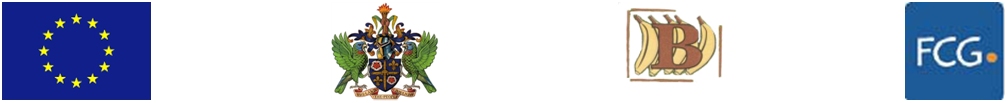 Specific changes
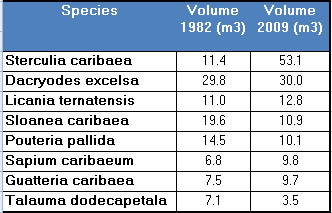 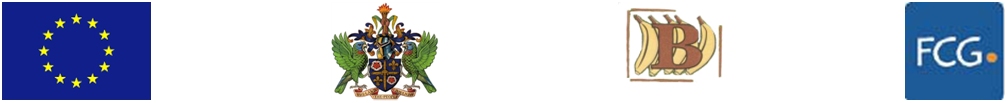 FMIS
PSP system
Forest structure
Inventory data entry
Inventory analysis
Forest management
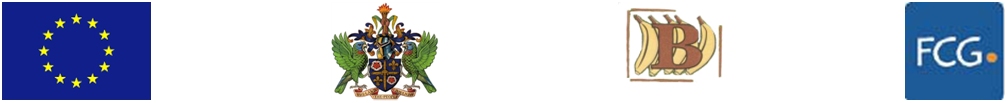 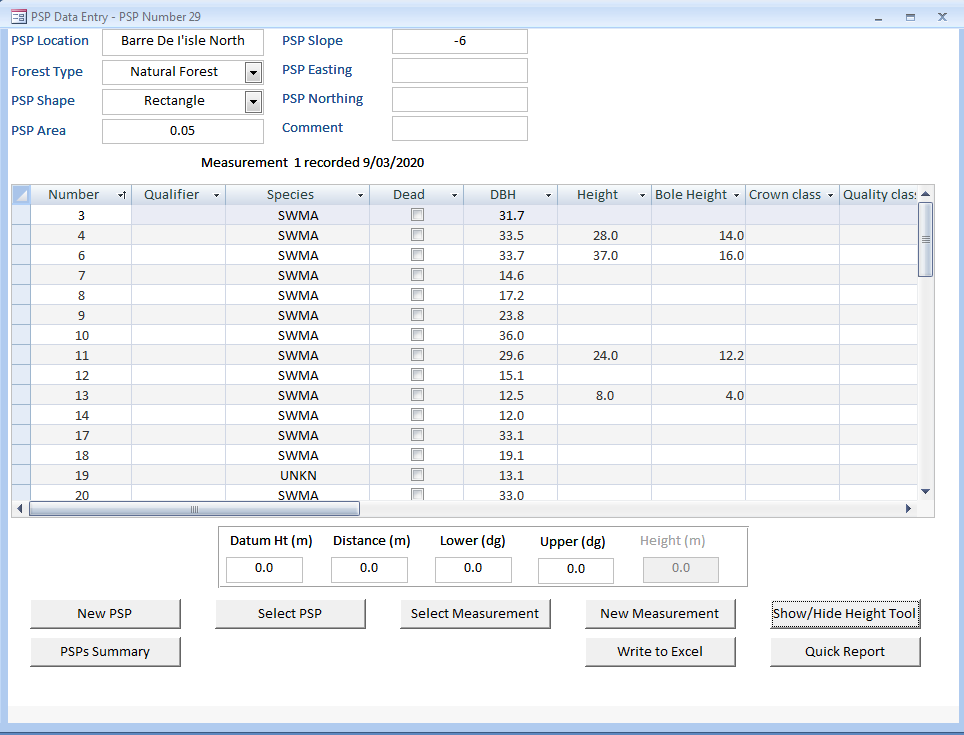 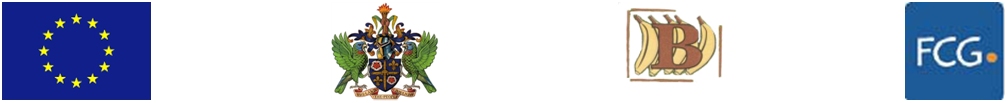 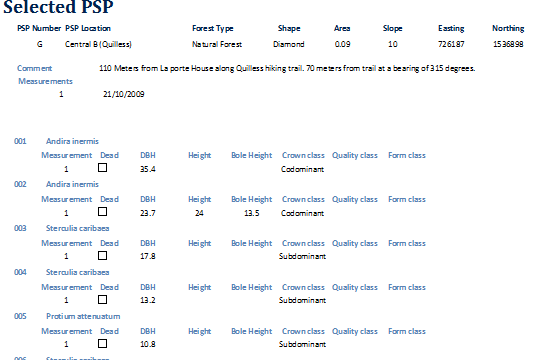 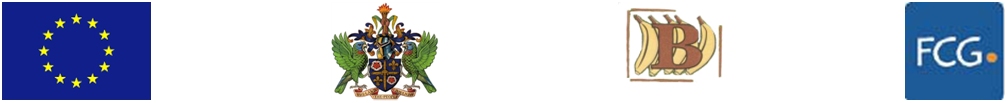 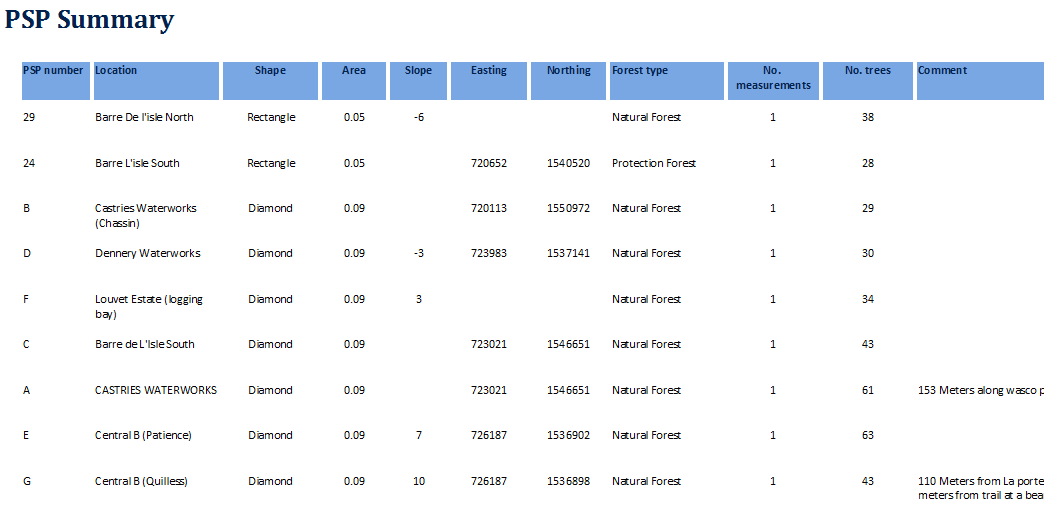 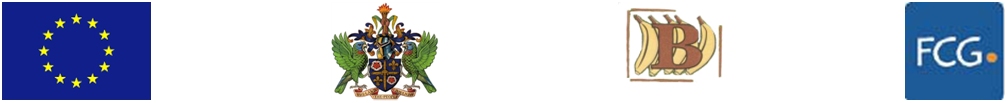 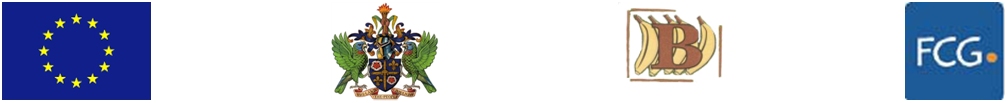 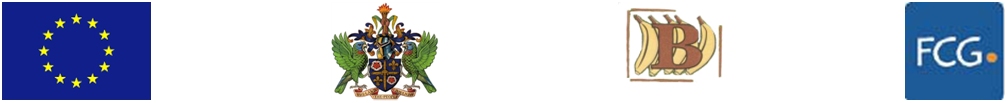 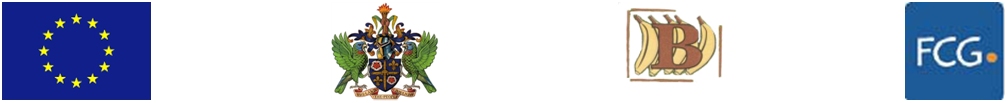 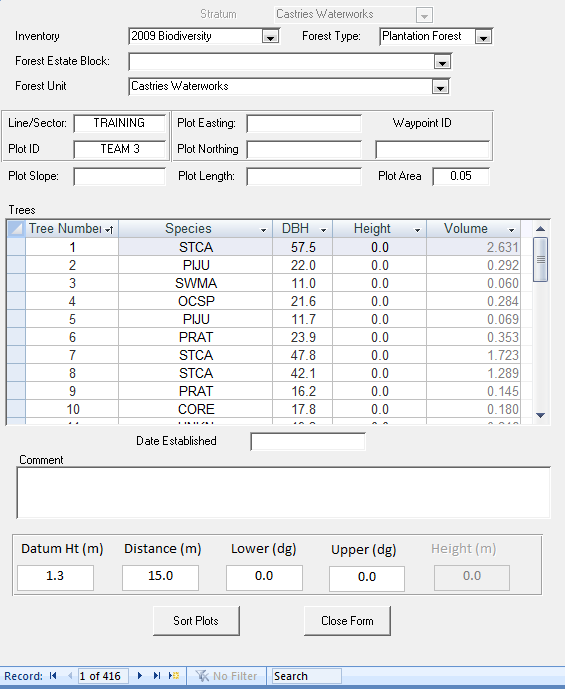 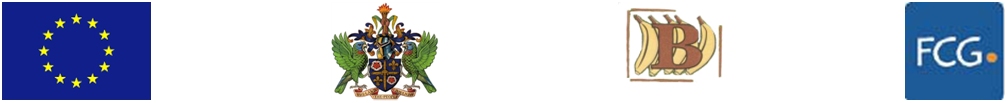 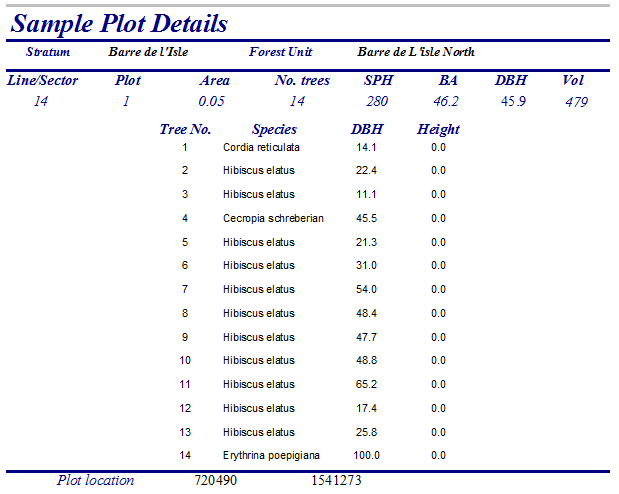 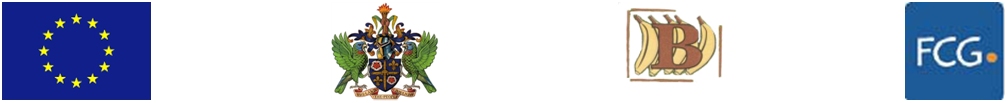 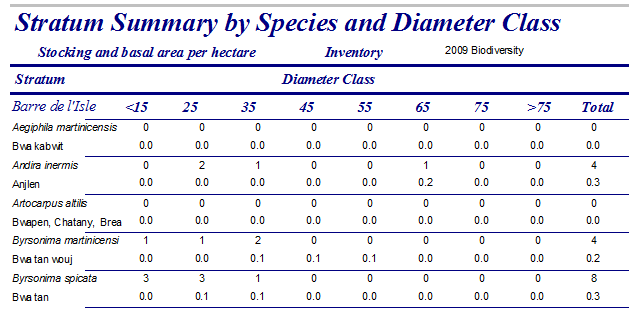 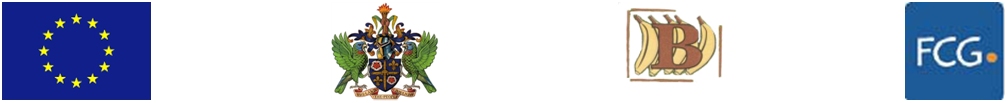 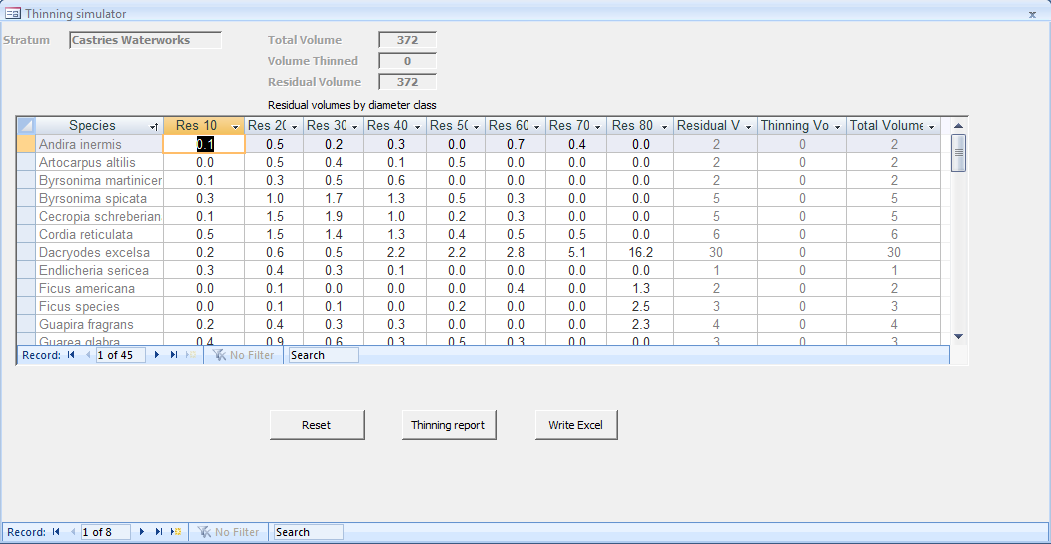 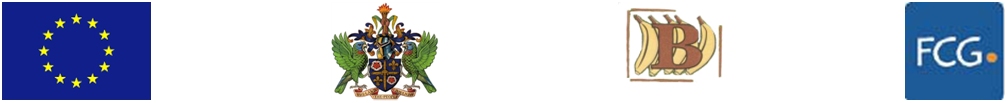 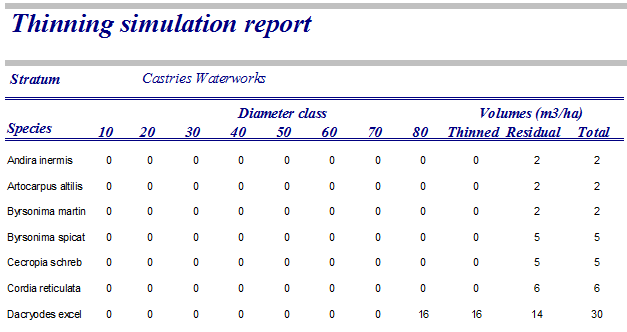 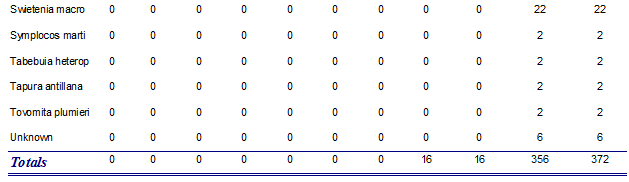 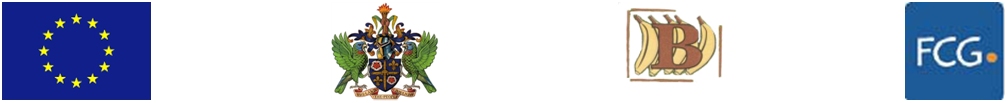 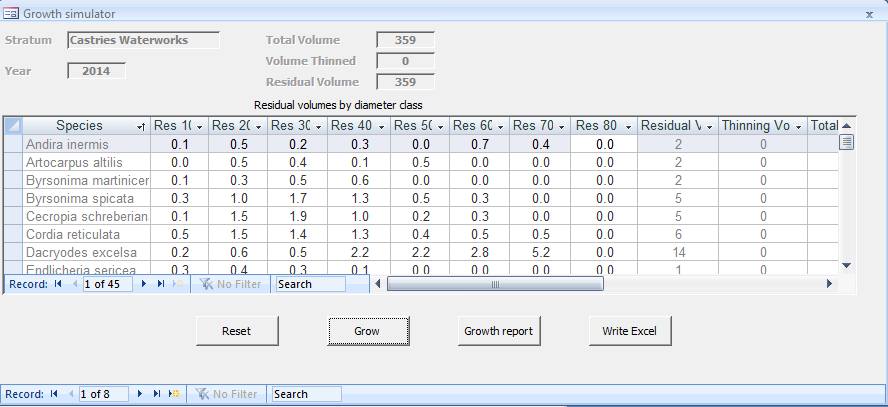 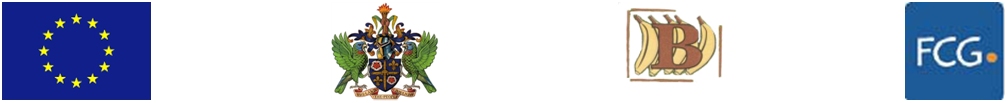 Thank you
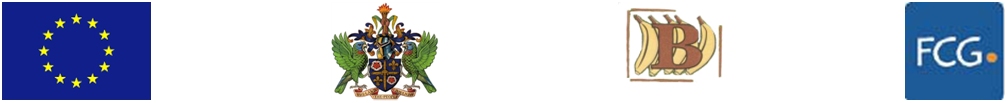